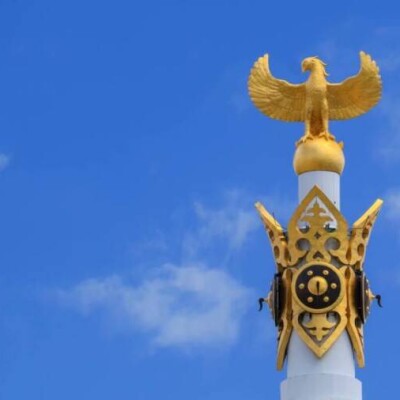 16 желтоқсан – Қазақстан Республикасының 
Тәуелсіздік күніне орай ұйымдастырылған
«Мен – Тәуелсіздік ұланы!»
атты сахналық қойылым.
 6 «А, Ә» сыныптары.